枣庄市南方技工学校“菁英计划”
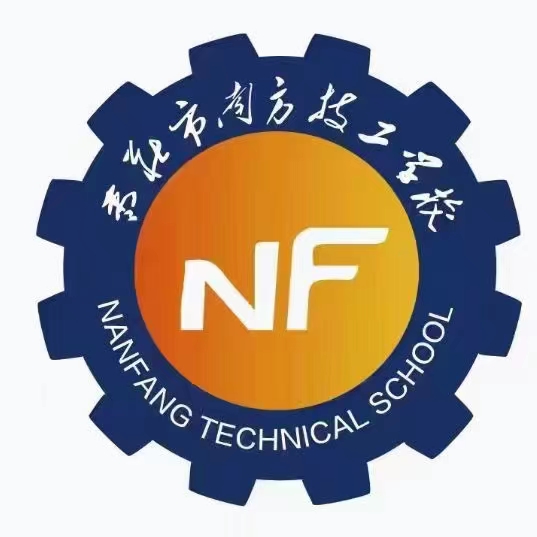 枣庄市南方技工学校
师德师风建设培训
枣庄市南方技工学校
2023年11月15日
指导思想
坚持以习近平理论和科学发展观重要思想为指导,以构建和谐的育人环境,办人民满意的教育为宗旨,以敬业爱生、明礼诚信、平等合作、勤学乐教、廉洁奉献为核心,以德为人先、学为人师、行为示范为准则,以提高思想政治素质、职业理想和职业道德水平为重点,弘扬高尚师德,力行师德规范,努力建设一支与我校核心价值观相适应的教师队伍。
目录
教职员工手册—师德师风篇
1
2
教育部师德十条禁令
教师应该做到的十条基本要求
3
4
自查自纠—针对现状，师德师风问题汇总
枣庄市南方技工学校教职员工手册
PART ONE
01
师德师风建设篇：学高为师、身正为范
学高为师  身正为范
       教师是学生心目中的楷模，关系到学生的成长，关系到教育事业的发展，所以对于每个教师来说，德就显得至关重要。教师是知识的化身，是智慧的灵泉，是道德的典范，是学子们人生可靠的引路人。换而言之，教师是学生美好心灵的塑造者。因此，要时刻以"德高为师，身正为范"这八个字提醒自己。无私奉献、以德立教、以身示教，用高尚的人格为每颗纯洁心灵的塑造而竭尽全力。

       教书是手段，育人是目的。因此，我们教师在任何时候都不能忘记，自己不单单是为教书而教书的“教书匠”，而应是一个教育家，是人类灵魂的工程师。
用规范的言行   净化每个学生的心灵
1、“以情育人，热爱学生;以言导行，诲人不倦;以才育人，亲切关心;以身示范，尊重信任”。尊师爱生，是一种理性化的高尚情感，对待学生，管而不死，严而不厉，爱在其中。教育是爱的共鸣，是心和心的呼应。教师只有热爱学生，才能教育好学生，才能使教育发挥最大限度的作用。可以说，热爱学生是教师职业道德的根本。对学生冷漠，缺乏热情，决不是一个有良好师德的好教师。教师爱学生体现在“严”和“慈”上。常言道:“严师出高徒。”“严是爱，宽是害”。对学生不严格要求，严格训练，是难以培育出跨世纪的可靠接班人和合格的建设者。“自古雄才多磨难，从来纨绔少伟男”。所以，对学生不严不行。当然，严要得法，严要有度。慈，就是对学生要关心、爱护、宽容、尊重。充分鼓励学生的自尊和自信，关心学生的学习和成长进步，使学生全面发展。教师要与学生平等相处，尊重学生、信任学生、爱护学生、保护学生。教师对学生的爱，即是敬业精神的核心，又是教师高尚品德的自我表现，既是育人的目的，又是教师教书这个职业的具体表现。
2、高尔基说过:“谁不爱孩子，孩子就不爱他，只有爱孩子的人，才能教育孩子。”师爱是教师必须具备的美德，也是教师的天职。无限的师爱，可以开启每个学生的心灵。因此，在教育工作中，把信任和期待的目光洒向每个学生，倾听学生的意见，和学生产生思想和情感上的共鸣，让一切学生的心灵都感受到师爱的温暖。
3、“无德无以为师。”真正优秀的教师。一定是以身作则、率先垂范的人。他对祖国的爱，对学生的爱，对事业和未来的爱，都表现在他对自己高标准要求的落实上。率先垂范就是对学生真正的负责，就是潜够默化、影响深远的教育。作为中职教师，肩负着培养教育下一代，为祖国的未来夯实基础的重任。这就要求我们本身要有一定的人格魅力，而这种人格魅力表现为教师必须要有敬业精神，健康的价值观和高尚的道德情操。
教育部师德十条禁令
PART TWO
02
摘自：教育部《中小学师德十条红线》
教育部师德十条禁令
1、严禁教师传播违背国家法律法规、教育方针和对学生有不良影响的言论。
2、严禁教师以非法方式表达诉求，故意不完成教育教学任务。
3、严禁教师在教育教学活动中遇突发事件时，不履行保护生人身安全职责。
4、严禁教师侮辱、歧视、孤立学生，体罚和变相体罚、骚或侵害学生。
法律规定:14岁以下为未成年人,没有行为能力。14-16岁具有相对有行为能力。
5、严禁教师动员、组织要求学生参加校内外有偿补课，或者组织、参与校外培训机构对学生有偿补课。
6、严禁教师利用职务之便谋取私利，索要或收受学生和家长的财物。
7、严禁教师参加或诱导学生参加非法组织、“黄、赌、毒”和迷信活动。
8、严禁教师以任何手段抄袭、剽窃和侵占他人劳动成果，在招生、考试、考核、评估、职称评聘等工作中弄虚作假、营私舞弊。
9、严禁教师在工作时间炒股、娱乐，酒后上课、课堂上吸烟接听电话和接待客人。
10、严禁教师指责和训斥家长。
教师应该做到的十条基本要求
PART THREE
03
引自《中小学教师职业道德规范》
中小学教师应该做到的十条基本要求
(试行)
       全体教师都要认真遵守国家《中小学教师职业道德规范》，并按照国家《中小学教师职业标准》严格要求自已，坚持以学生为本、终身学习，努力成为师德高尚、师能高超、师技精湛、师艺完美、为人师表的人。
1、不准有违背国家法律法规方针政策和学校核心价值观的言行;不准以任何形式参与或支持色情、赌博、吸贩毒、邪教、迷信、反党政、反社会、叛国等活动;不得进入不健康网站观看和传播涉及以上活动的内容;做遵纪守法、认真工作、踏实做人的好公民。
 2、不准无故缺勤、迟到、早退、擅自缺岗离岗串岗；在工作时间或工作场地:不准闲聊、打牌、下棋、饮酒、恋爱、打情骂俏、“煲电话粥”,不准用办公电脑和手机上网做任何与工作无关的活动，比如玩游戏、聊天、看小说、炒股、看视频、看电影、刷微博等;做遵规守纪、严于律已、勤奋向上的好员工。
3、不准在校园内或公共场所吸烟、穿拖鞋、穿背心、袒胸露背、随地吐痰、乱扔乱推放垃圾;不准存留食物在办公室内，搞好办公室的整洁卫生工作。不准打听、传播他人隐私;不准在背后论人长短、说三道四;不准说粗话、脏话、大话、假话以及不利于团结不利于集体的话;不准恶语伤人，不准在校园内喧哗吵闹，更不准骂人打架;不准拉帮结派搞小团体;做文明温雅、身心健康、素质良好的现代人。
4、不准无故不完成教学和德育工作任务;不准擅自停课、改课、换课;不准不执行学校课表、作息时间表、值日表;不准无备课上课，要求一课一备;不准坐着讲课、不准用方言讲课;不准在课堂上吸烟和使用通信工具;做格守常规、爱岗敬业、精益求精、锐意创新的好教师。
5、不准讥讽、挖苦、歧视、侮辱、体罚或变相体罚学生:做到爱护尊重学生、耐心善待学生、发展鼓励学生。不准传播有害学生身心健康的思想和观点;不准与二年级以上异性学生有肢体接触;做语言规范、举止端庄、文明执教的新教师。
6、不准加重学生课业负担;不准乱订乱发乱印教学辅导资料;不准以教师工作之便向学生及家长推销(更不能违规强迫购买)教辅资料，书籍等商品;不准以任何形式任何明目私自乱收费用;不准组织学生参加未经批准的各类校外活动及商业性活动;不准公开排列学生成绩名次及按成绩排座次;做到精心设计作业、轻负高效、廉洁从教。
7、不准埋怨、欺骗、怠慢、指责学生家长;做到热心对待家长、尊重家长、相互沟通、共同施教。不准向学生或家长索要或变相索要财物;不准利用工作之便接受学生及学生家长的馈赠、宴请和礼品;不准利用职务之便为本人、配偶、子女及其他亲属谋取私利。
8、不准有偿给学生补课和有偿家教;除寒暑假外不准在校外兼职，更不能将学校的学生介绍到社会上任何培训机构去培训:做到爱岗敬业、乐于奉献、情操高尚的职业人。
9、不准在工作中回避矛盾、推卸责任、相互扯皮、消极息工、敷衍塞责、不履行职责、贻误工作。不准弄虚作假、营私舞弊、骗取荣誉、好大喜功;做尽职尽责、敢于担当、脚踏实地、诚实守信的好同事。
10、不准因循守旧，不思进取;做与时俱进，开拓进取，勇于创新的改革者。
自查自纠针对现状，师德师风问题汇总及应对措施
PART FOUR
04
枣庄市南方技工学校自查自纠报告
问题汇总
问题1：教师未做到洁身自好，为人师表，未积极维护学校声誉。
问题2：教师违反员工守则，男教师与女学生单独谈话，非办公时间与学生单独接触。
问题3：男女教师交际未遵守社会公德，职业道德，不注意个人言行举止。
问题4：男教师带女生就医，未及时报备，并让其他同学一同前往。
问题5：女教师与男学生行为举止过于亲密，超过正常师生关系。
问题6：教师与学生未保持正常师生关系，主要表现在称呼和行为举止。
问题7：存在教职工串岗和学生串班串办公室现象。
问题8：教职工未按照教学常规要求开展教学活动。
问题9：个别教职工未按时参加教研会等学校会议。
问题10：个别教职工自身素质有待提高，存在消极怠工现象。
应对措施
      针对以上问题，枣庄市南方技工学校高度重视，校领导随即召开师德师风建设工作会议，张校长亲自指导、督导开展工作情况，并成立师德师风建设工作组，工作组相关责任人专项负责自查自纠总体情况。
       我校成立了专门的领导小组，以校长为组长，校委会工作领导小组负责领导教职工开展全面自查工作，下设办公室。具体分工如下：
组长:  张晖
副组长:   周璐  马洪韬  狄崇刚
成员:  胡国庆   金明    周幸
办公室:  孔祥洪
为保障学校优秀的学风，良好的教风，确保我校学生教育教学工作有序进行，从细从实推进教学任务开展，按照枣庄市教育局和滕州市教体局精神，根据教育部印发《中小学教师职业道德规范》要求，我校开展师德师风建设培训。同时培训纳入枣庄市南方技工学校教职工培优工程——“菁英计划”中。通过培训，要求每一位教师认真对照师德师风要求，进行自查自纠，开展自我批评，态度要诚恳，要虚心接受领导和老师们的批评。认真分析问题存在的原因，明确今后的学习方向。做一名合格的人民教师。
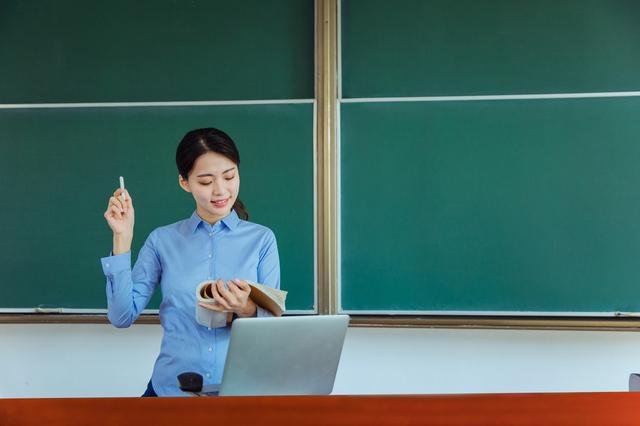